Proposal Writing Camp
Session 5_2:Impact
Session overview: Impact
General information on impact
Impact in Horizon Europe
Group work: Define the impact of your proposal
1. Impact: General information
From Activities to Impacts
From Activities to Impacts
which - through use - create
Activities
Outputs
Outcomes/Results
produce
OUTCOME/RESULT =what happens, if our target group uses our outputs!
they become more knowledgeable (enlightenment!) or
produce better products or
reduce the ecological footprint

IMPACT = what happens by use or non-use of others than our primary target group (i.e. a ‘secondary’ or even ‘not-intended audience’)
Key definitions
What are project results?
Research communities
MS, EU policy makers
Research roadmaps

  Policy recommendations

Data
Project results
Reports
Publications
Industry, Innovators
Civic society, citizens
Collaboration platforms
Software
Skills and knowledge
Key exploitable results are the outputs generated during the project which can be used and create impact, either by the project partners or by other stakeholders 

Project results can be reusable and exploitable (e.g. inventions, prototypes, services) as such, or elements (knowledge, technology, processes, networks) that have potential to contribute for further work on research or innovation
Prototypes
Educational
materials

Pre-standards

Codes of conduct
*http://ec.europa.eu/research/participants/portal/desktop/en/support/reference_terms.html
[Speaker Notes: Before explaining to you the differences between C, D&E, it is important to tell you what we are going to D&E, namely project results. 
These results can take many forms. They are not all tangible like prototypes, new technologies, publications or inventions. They can also be intangible like policy recommendations and knowledge and capacity building.

Administrative deliverables, reports or dissemination materials (e.g. leaflets) are often not results in themselves]
Types of effects / impacts
Results-oriented impacts: usually quantitative measurable results (e.g. creation of jobs, new publications, patents, reduction etc.) 

Behavioural impacts: changes in the (social, economic, …) behaviour (e.g. changes concerning innovative behaviour, change of environmental behaviour, change of images & awareness etc.)
Various categories of impacts
Scientific/Academic/Research: This avenue generally focuses on the possible publications, conferences, or any other opportunities that can arise as a result of this project to promote the research field.

Socio-economic: Here, researchers often touch on the new possibilities for job creation, important policy outputs, and overall social benefits of their project.

Environmental: Such applications mostly refer to policy papers or guidance documents produced as a result of the research project.

Public engagement: In this selected avenue, researchers describe varying ways to publicly engage through communication strategies, education, media or social media outlets, and user groups.
Eleven dimensions of the impacts
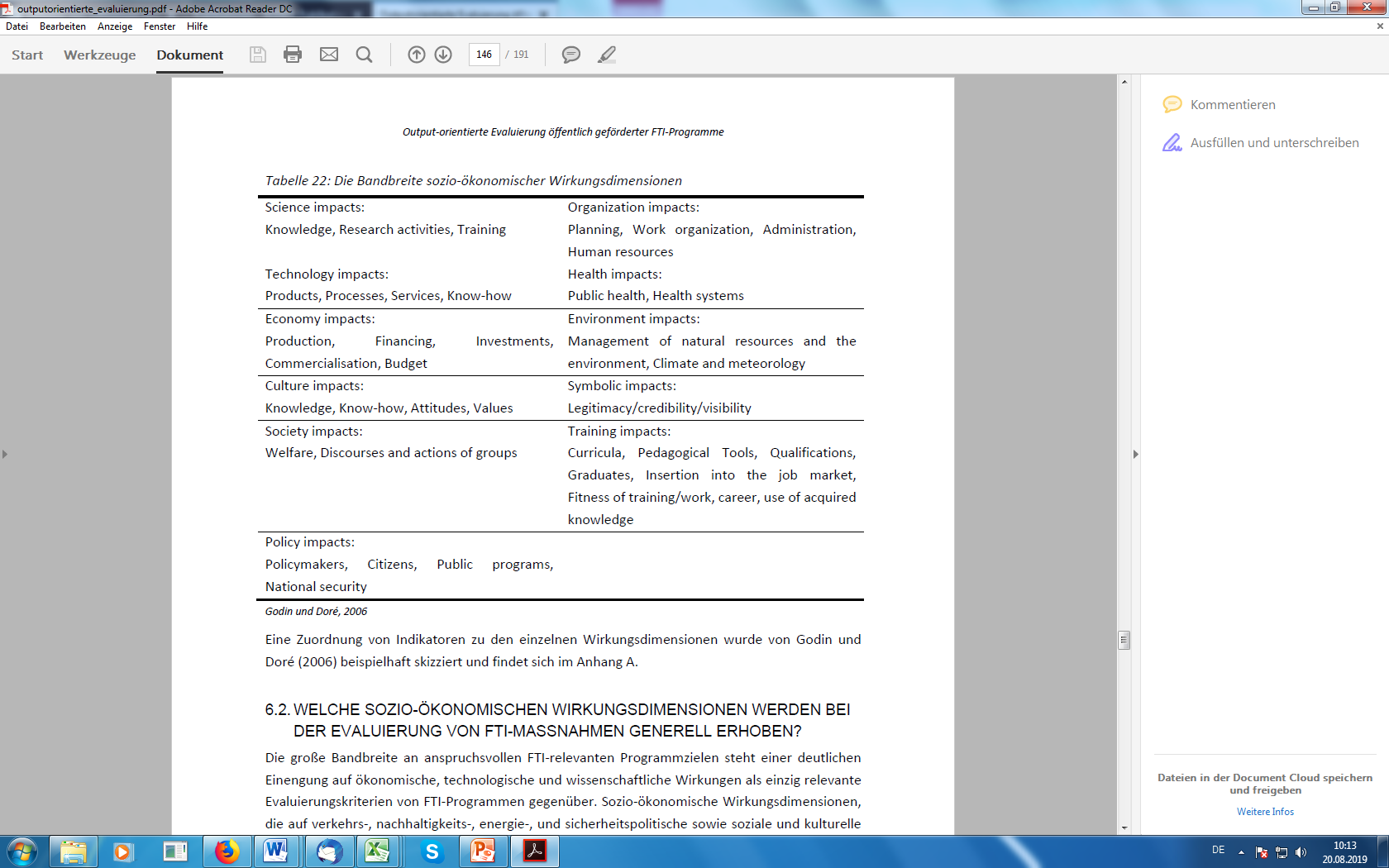 Source: Godin and Doré, 2006
Impact orientation in all stages
Impact monitoring and reporting
Most programmes have an impact-oriented approach
Horizon Europe balances research and innovation and aims to drive competitiveness/growth and to tackle societal challenges (e.g. through missions)
Many programmes encourage collaboration between different stakeholders (researchers, industry including SMEs, public sector organisations and citizens)
Expected impacts are crucial for successful proposals and projects
Aspects of the project (activities, partnership, open access of results, etc.) intend to maximise potential impacts
2. Impact in Horizon Europe: a brief overview
Impact pathways in HE - EXAMPLES
Source: EC
[Speaker Notes: 9 story lines 
Scientific: EU world class excellence in science (theory, methods, knowledge, application of science results)
Better cross-border and cross-sector coordination and integration
Emergence of new fields of science in the EU

Econmoic: Better innovation capability of EU firms, increased competitiveness
EU technological leadership and reinforced competitiveness
Diffusion of innovation generating jobs, growth and investments

Societal: Better contribution of R&I to tackle societal challenges (health, quality of life, sustainability, etc.)
Stronger global role of the EU
Better societal acceptance of innovative solutions, public engagement, understanding, creativity]
The 5 targets for the EU in 2020: Example of framework conditions for impact
1. Employment
75% of the 20-64 year-olds to be employed
2. R&D 
3% of the EU's GDP to be invested in R&D
3. Climate change and energy sustainability
greenhouse gas emissions 20% (or even 30%, if the conditions are right) lower than 1990
20% of energy from renewables
20% increase in energy efficiency
4. Education
Reducing the rates of early school leaving below 10%
at least 40% of 30-34–year-olds completing third level education
5. Fighting poverty and social exclusion
at least 20 million fewer people in or at risk of poverty and social exclusion
Describing the impact of your proposal
…by thinking about the specific contribution the project can make to the expected outcomes and impacts set out in the Work Programme.
Project’s pathway towards impact
Work Programme outcome:  “Innovative accessibility and logistics solutions applied by the European Transport sector”
Work Programme impact : “Seamless, smart, inclusive and sustainable mobility services”
PROJECT’S RESULTS
PROJECT’S CONTRIBUTION TO THE EXPECTED IMPACT
PROJECT’S CONTRIBUTION TO THE EXPECTED OUTCOME
DISSEMINATION & EXPLOITATION
INPUTS
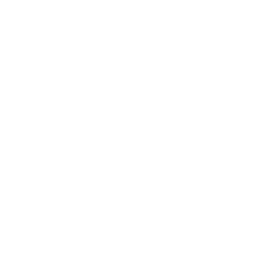 Successful large-scale demonstration trial with 3 airports of an advanced forecasting system for proactive airport passenger flow management
HE grant, human resources, expertise, etc.
At least 9 European airports adopt the advanced forecasting system that was demonstrated during the project
Increase max. passenger capacity by 15% and passenger average throughput by 10%, leading to a 28% reduction in infrastructure expansion costs
Other expected outcomes
Other project results
Other expected impacts
Implementation
Effects
Source: EC
Example: structure of a HORIZON EUROPE - RIA (Research & Innovation Action)
RIA (Part B)
1. Excellence
1.1  Objectives and ambition
1.2  Methodology

2. Impact
2.1  Project´s pathways to impact
2.2  Measures to maximise impact  Dissemination   
       Exploitation and Communication
2.3 Summary

3. Quality and efficiency of the implementation 
3.1  Work plan and Resources
3.2  Capacity of participants and consortium as a whole
2
What evaluators of Horizon EUROPE proposals are looking for
The evaluators pay particular attention to:
 Expected impacts described for the topic of the project 
 Key performance indicators (KPIs) including target values
 Enhancing innovation capacity and integration of new knowledge
 Strengthening competitiveness and growth of industrial partners by developing and delivering innovations meeting market needs
 Other environmental or social impacts…
They evaluate effectiveness of the proposed measures to exploit and disseminate the project results (including management of IPR), to communicate the project...
B2. IMPACT
2.1  Project´s pathways to impact (4 pages)
2.2  Measures to maximise impact  Dissemination   
 Exploitation and Communication (5 pages)
2.3 Summary
Impact – aspects to be taken into account. 
 Credibility of the pathways to achieve the expected outcomes and impacts specified in the work programme, and the likely scale and significance of the contributions due to the project. 
Suitability and quality of the measures to maximise expected outcomes and impacts, as set out in the dissemination and exploitation plan, including communication activities.
B2.1 Project’s pathways towards impact
Provide a narrative explaining how the project’s results are expected to make a difference in terms of impact, beyond the immediate scope and duration of the project. The narrative should include the components below, tailored to your project.
Describe the unique contribution your project results would make towards (1) the outcomes specified in this topic, and (2) the wider impacts, in the longer term, specified in the respective destinations in the work programme.
B2.1 Project’s pathways towards impact  (2)
Give an indication of the scale and significance of the project’s contribution to the expected outcomes and impacts, should the project be successful. Provide quantified estimates where possible and meaningful.
Describe any requirements and potential barriers - arising from factors beyond the scope and duration of the project - that may determine whether the desired outcomes and impacts are achieved. These may include, for example, other R&I work within and beyond Horizon Europe, etc. Indicate if these factors might evolve over time. Describe any mitigating measures you propose, within or beyond your project, that could be needed should your assumptions prove to be wrong, or to address identified barriers.
B2.2 Measures to maximise impact - Dissemination, exploitation and communication
Describe the planned measures to maximise the impact of your project by providing a first version of your ‘plan for the dissemination and exploitation including communication activities’. 
Describe the dissemination, exploitation and communication measures that are planned, and the target group(s) addressed (e.g. scientific community, end users, financial actors, public at large).
Outline your strategy for the management of intellectual property, foreseen protection measures, such as patents, design rights, copyright, trade secrets, etc., and how these would be used to support exploitation.
Measures to maximise impact
To include a draft plan in the proposal is an admissibility condition, unless the work programme topic explicitly states otherwise.
Dissemination, exploitation and communication
All measures should be proportionate to the scale of the project, and should contain concrete actions to be implemented both during and after the end of the project
Elements of the D&E&C plan
Planned measures to maximise the impact of projects
Target groups (e.g. scientific community, end users, financial actors, public at large) and proposed channels to interact
Communication measures for promoting the project and its findings throughout the full lifespan of the project
Policy feedback measures to contribute to policy shaping and supporting the implementation of new policy initiatives and decisions
Follow-up plan to foster exploitation/uptake of the results
Comprehensive and feasible strategy for the management of the intellectual property (the provision of a results ownership list is mandatory at the end of the project)
If exploitation is expected primarily in non-associated third countries, give a convincing justification that this is still in the Union’s interest.
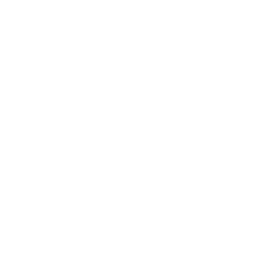 Source: EC
Key definitions
What is the difference Communication - Dissemination?
Communication
Dissemination
About results only

Audiences that may use the results in their own work

Enable use and uptake of results

Grant Agreement art. 29
About the project results

Multiple audiences

Inform and reach out to society, show the benefits of research

Grant Agreement art. 38.1
Scientific publications

Policy brief/roadmap

Training/demonstration

Sharing results on online repository (research data, software, reports)
Newsletter

Press release

Project factsheet, brochure

Social media (blogs, Twitter, Facebook, LinkedIn)
Informing about the project            Informing about the results          Making results available for re-use
Project website, videos, interview, articles in magazines, exhibitions/ open days, guided visits, conference, presentation and workshops.
[Speaker Notes: Dissemination gets often confused with Communication!

Communication means taking strategic and targeted measures for promoting the action itself and its results to a multitude of audiences, including the media and the public, and possibly engaging in a two-way exchange. The aim is to reach out to society as a whole and in particular to some specific audiences while demonstrating how EU funding contributes to tackling societal challenges. 

Depending on what you want to do: informing on project vs informing on results vs making results available for re-use, we have different tools, instruments for communicating/disseminating. This is a crucial match to make when you decide to disseminate.]
Key definitions
What is the difference Dissemination - Exploitation?
Dissemination
Exploitation
Describing and making results available

Audiences that may make use of results

All results which are not restricted due to the protection of intellectual property, security rules or legitimate interests.

Grant Agreement art. 29
Utilisation of results, for scientific, societal or economic purposes

Groups and entities that are making concrete use of results

All results generated during project (exploitation by the project or another entity)

Grant Agreement art. 28
Spin-off/Start-up
Product
Patent
PhD thesis/post
Standard
Service
Societal activity
Open/copyleft licenses
Further research
Policy change
Scientific publication
Policy brief/roadmap
Training
Demonstration
Sharing results on online repository (research data, software, reports)
Making results available         Facilitating further use of results        Making use of results
Innovation management, Copyright management, Data management plan, Active stakeholder/user engagement.
B2.3 Summary
Provide a summary of this section by presenting in the canvas below the key elements of your project impact pathway and of the measures to maximise its impact.
B2.3 Summary
B2.3 Summary
Group Work & Homework Impact
GROUP WORK & Homework
Follow the instructions from the application form
Group Work: Describe how your project will contribute to…
Each of the impacts mentioned in the work programme, under the relevant topic; impacts that would enhance innovation capacity; create new market opportunities, strengthen competitiveness and growth of companies, address issues related to climate change or the environment, or bring other important benefits for society
Describe any barriers/obstacles, and any framework conditions (such as regulation, standards, public acceptance, workforce considerations, financing of follow-up steps, cooperation of other links in the value chain), that may determine whether and to what extent the expected impacts will be achieved. 
Homework: Continue your work on impact section…
Refine impact pathways
Think of and outline a few appropriate communication/dissemination/exploitation measures
Prepare the summary tables 2.3 – see templates at next slides
Exercise – Preparation of the summary 2.3
Exercise – Preparation of the summary 2.3
Thank you!
#HorizonEU
http://ec.europa.eu/horizon-europe